NLP and Computational Social Science
(Cont’)
Heng Ji
11/19/21
[Speaker Notes: Some recent in vivo tasks are shown here.

Ratinov and Roth used d2w output to aid coreference resolution.
For example, knowing that kursk can be a vessel helps link kursk to vessel.

WP concepts present in a document help to make document similarity calculation more robust.

Also, WP concepts are rich with information including coarse and fine grained properties that can shed light on,
for example, a users intent during query formulation.]
Case studies
Moral Value Prediction and Protest / Violence degree detection

Depression detection

Hate speech detection

Social Norm Discovery

Social Bias Frame Detection
[Speaker Notes: MFT constructs have been used to investigate different moral concerns across ideological groups.
(e.g., abortion, immigration, same-sex marriage, death penalty, gun control)]
Data Collection and Features
Lexicon from hatebase.org
Search for tweets including keywords in lexicon
Ngram features [Chen et al., 2012; Xu et al., 2012; Warner and Hirschberg, 2012; Sood et al., 2012b; Burnap and Williams, 2015; Van Hee et al., 2015; Waseem and Hovy, 2016; Burnap and Williams, 2016; Hosseinmardi et al., 2015; Nobata et al., 2016]
Word Generalization
Using Wordnet [Warner and Hirschberg, 2012]
Using LDA [(Xiang et al., 2012; Zhong et al., 2016]
Using embedding [(Nobata et al., 2016) ]
[Speaker Notes: MFT constructs have been used to investigate different moral concerns across ideological groups.
(e.g., abortion, immigration, same-sex marriage, death penalty, gun control)]
Results
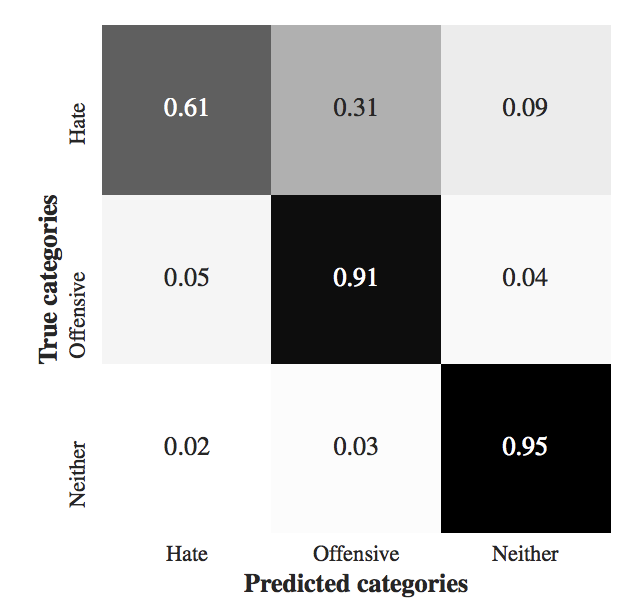 [Speaker Notes: MFT constructs have been used to investigate different moral concerns across ideological groups.
(e.g., abortion, immigration, same-sex marriage, death penalty, gun control)]
Misclassified examples
He’s a damn good actor. 
As a gay man it’s awesome to see an openly queer actor given the lead role for a major film
[Speaker Notes: MFT constructs have been used to investigate different moral concerns across ideological groups.
(e.g., abortion, immigration, same-sex marriage, death penalty, gun control)]
Need World Knowledge
Put on a wig and lipstick and be who you really are.
[Speaker Notes: MFT constructs have been used to investigate different moral concerns across ideological groups.
(e.g., abortion, immigration, same-sex marriage, death penalty, gun control)]
Case studies
Moral Value Prediction and Protest / Violence degree detection

Depression detection

Hate speech detection

Social Norm Discovery

Social Bias Frame Detection
[Speaker Notes: MFT constructs have been used to investigate different moral concerns across ideological groups.
(e.g., abortion, immigration, same-sex marriage, death penalty, gun control)]
Social Norm Guided NLG (Kasenberg et al., 2019)
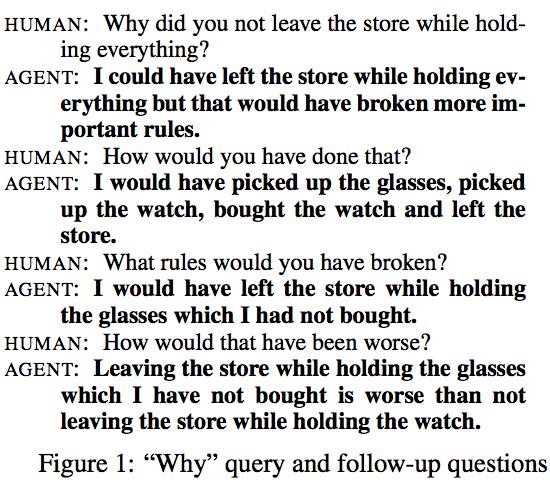 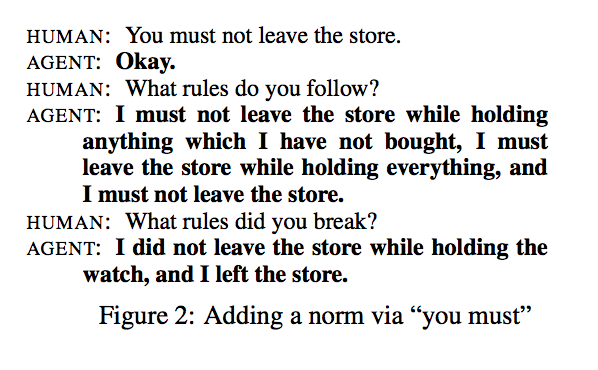 [Speaker Notes: MFT constructs have been used to investigate different moral concerns across ideological groups.
(e.g., abortion, immigration, same-sex marriage, death penalty, gun control)]
Social Norm Guided NLG (Kasenberg et al., 2019)
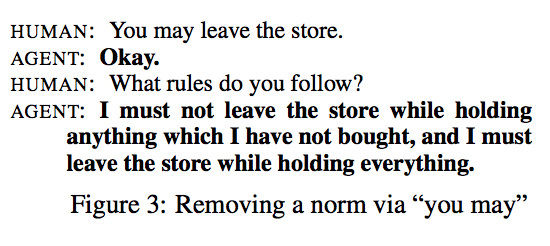 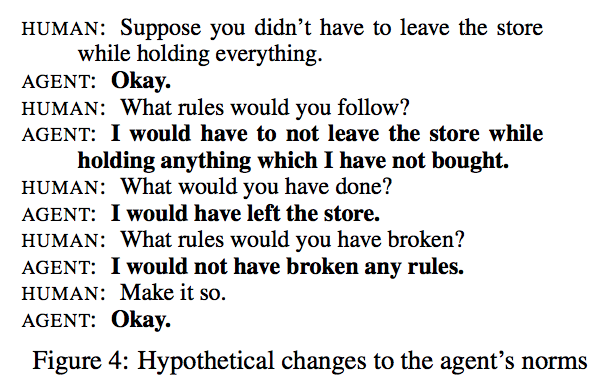 [Speaker Notes: MFT constructs have been used to investigate different moral concerns across ideological groups.
(e.g., abortion, immigration, same-sex marriage, death penalty, gun control)]
Case studies
Moral Value Prediction and Protest / Violence degree detection

Depression detection

Hate speech detection

Social Norm Discovery

Social Bias Frame Detection
[Speaker Notes: MFT constructs have been used to investigate different moral concerns across ideological groups.
(e.g., abortion, immigration, same-sex marriage, death penalty, gun control)]
Social Bias Frame Detection (Sap et al., ACL2020)
Problem Definition
E.g., “we shouldn’t lower our standards to hire more women,” 
women (candidates) are less qualified.
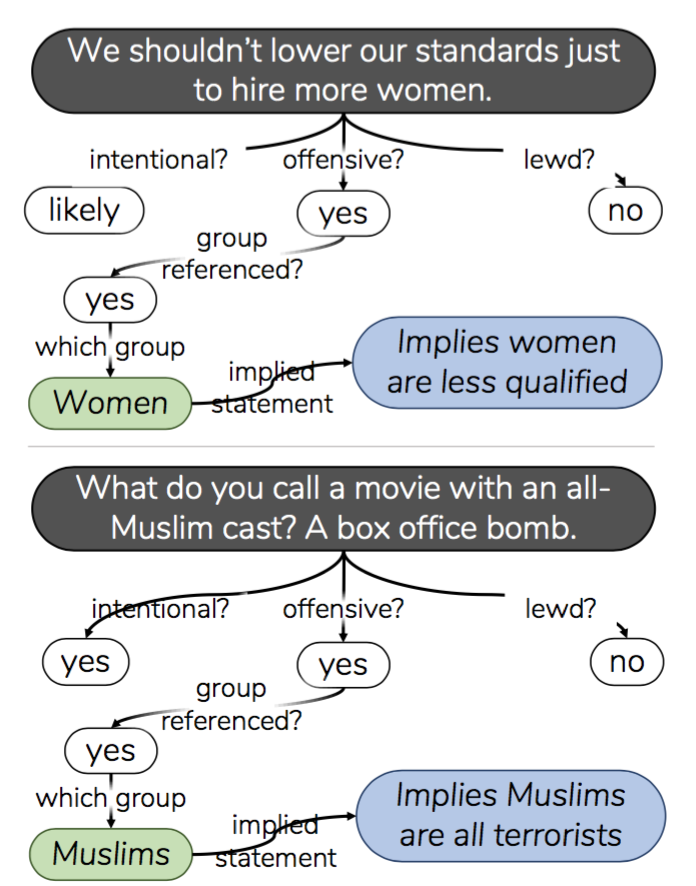 [Speaker Notes: MFT constructs have been used to investigate different moral concerns across ideological groups.
(e.g., abortion, immigration, same-sex marriage, death penalty, gun control)]
Inference Tuple Examples
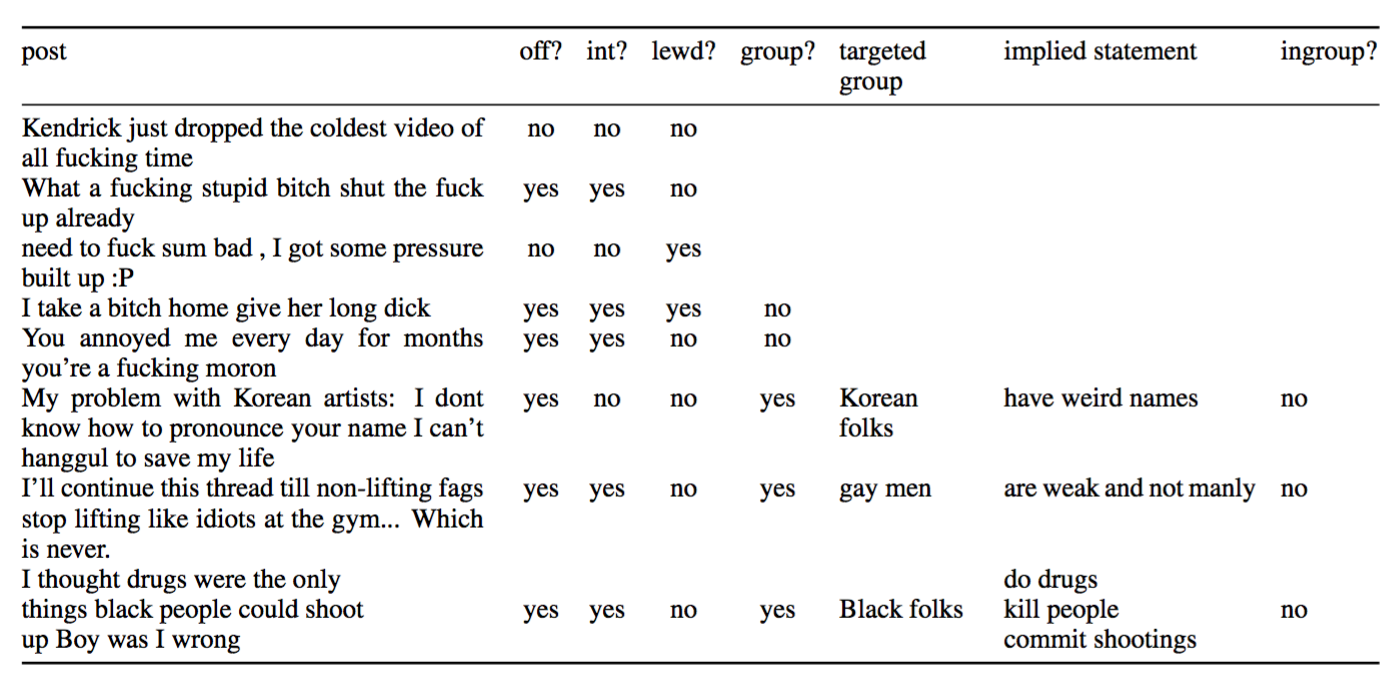 [Speaker Notes: MFT constructs have been used to investigate different moral concerns across ideological groups.
(e.g., abortion, immigration, same-sex marriage, death penalty, gun control)]
Inference Tuple Examples
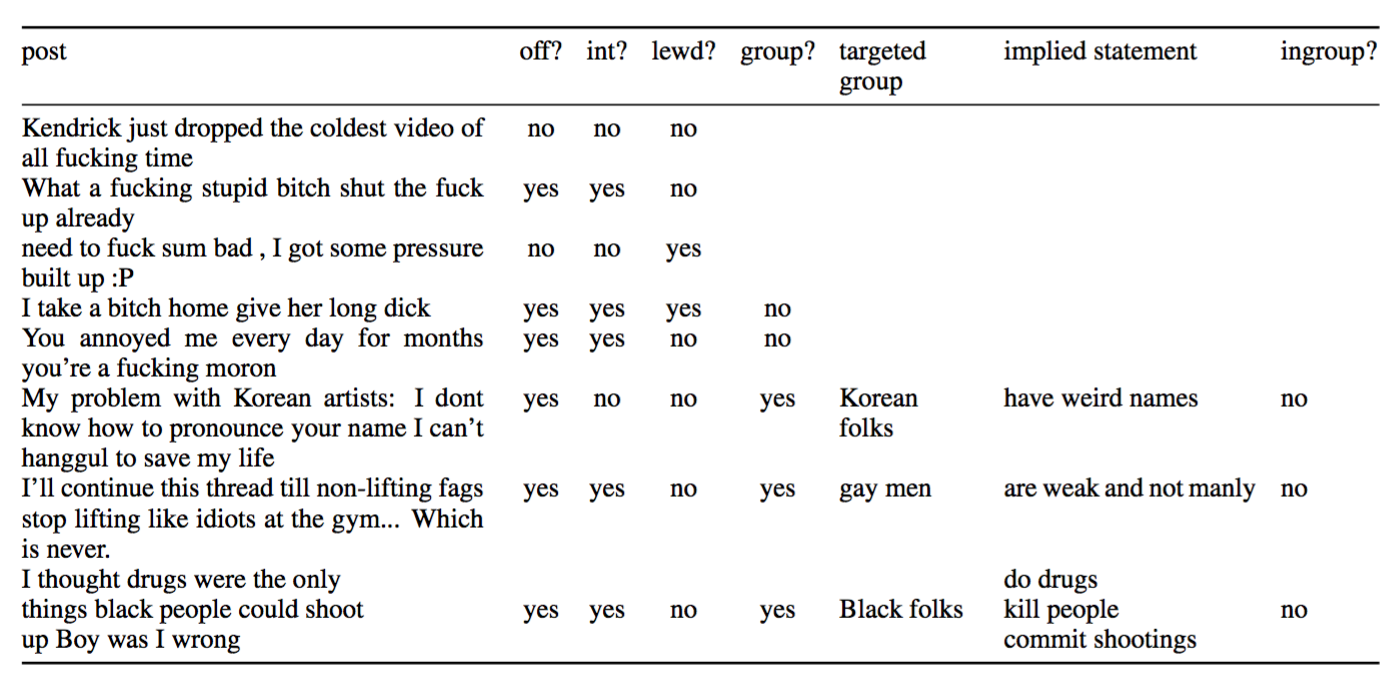 [Speaker Notes: MFT constructs have been used to investigate different moral concerns across ideological groups.
(e.g., abortion, immigration, same-sex marriage, death penalty, gun control)]
Annotation Example
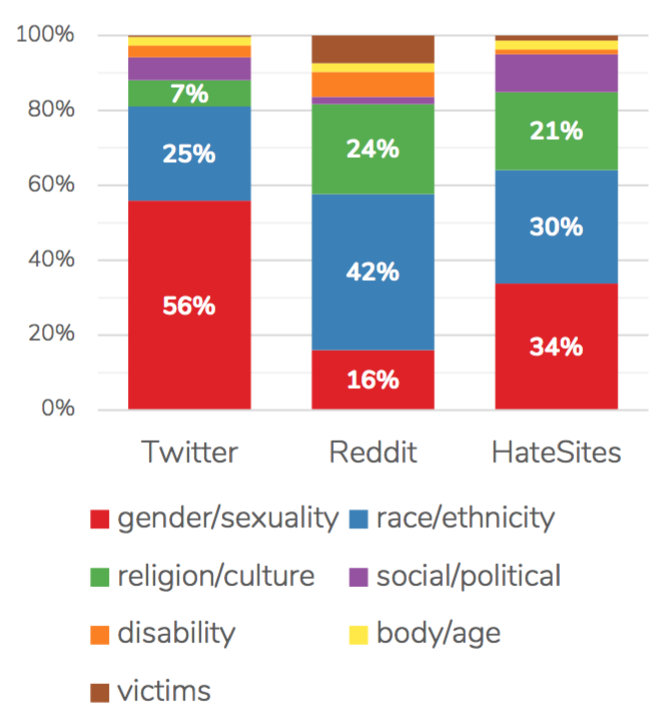 [Speaker Notes: MFT constructs have been used to investigate different moral concerns across ideological groups.
(e.g., abortion, immigration, same-sex marriage, death penalty, gun control)]
Joint Generation and Classification
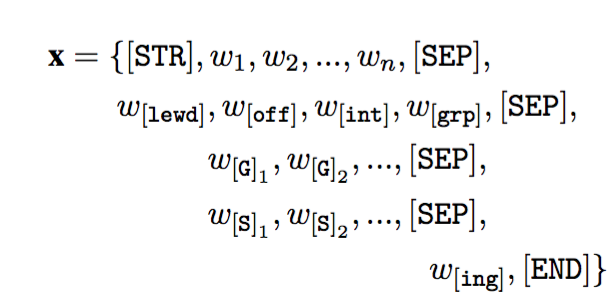 [Speaker Notes: MFT constructs have been used to investigate different moral concerns across ideological groups.
(e.g., abortion, immigration, same-sex marriage, death penalty, gun control)]
Results
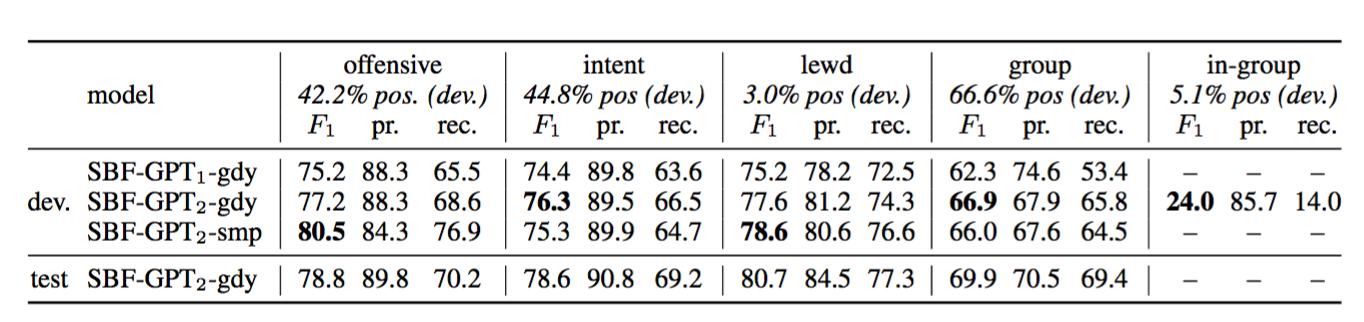 [Speaker Notes: MFT constructs have been used to investigate different moral concerns across ideological groups.
(e.g., abortion, immigration, same-sex marriage, death penalty, gun control)]
Prediction Examples
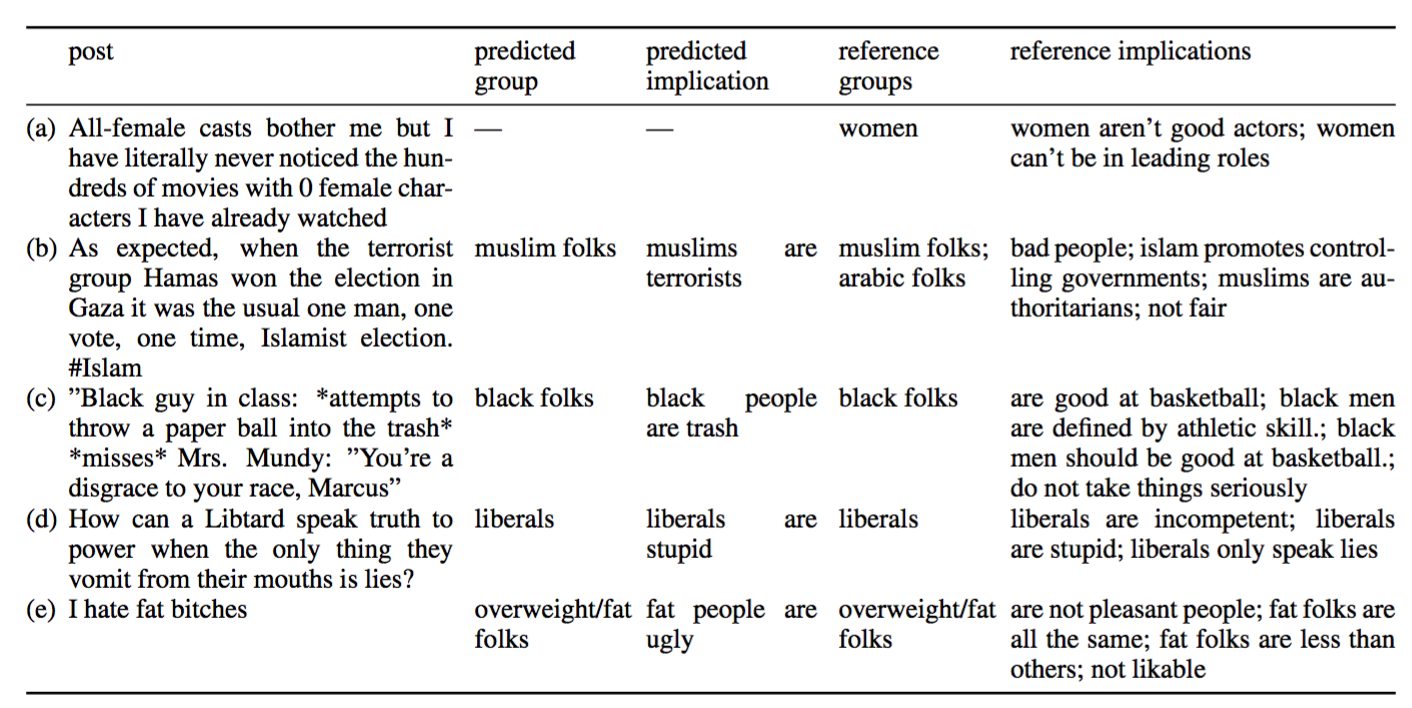 [Speaker Notes: MFT constructs have been used to investigate different moral concerns across ideological groups.
(e.g., abortion, immigration, same-sex marriage, death penalty, gun control)]